Kliničke forme i tok multiple skleroze
Gordana Tončev
Klinički Centar Kragujevac
Multipla skleroza
Heterogenost
 
Spektar kliničkih ispoljavanja
             - asimptomatski
             - teško onesposobljavajući
             - smrtni ishod u prvih nekoliko nedelja bolesti
Kliničke forme MS
Relapsno remitentna

Sekundarno progresivna

Primarno progresivna
RRMS
80-90%  u početku bolesti
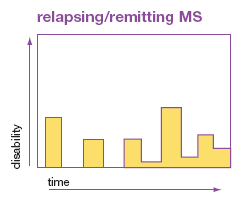 Relaps
pojava novih ili 
pogoršanje postojećih neuroloških ispada

subjektivno doživljeni ili 
dokazani neurološkim pregledom

 traju najmanje 24 sata
Remisija
Potpuna  ili 
Delimična 

Traje najmanje 30 dana
Relaps
Trajanje različito  (7-30 dana, retko i duže)

Učestalost  različita 
       - prosečna godišnja stopa relapsa 1.1 
       - smanjuje se tokom evolucije bolesti
Nakon prvog relapsa (KIS) 
relapsi su učestaliji
Kasnije
Stepen neurološkog oštećenja se akumulira
Relapsi se proređuju
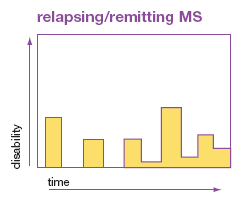 SPMS
Kod 40-80% RRMS
nakon 6-22 godine trajanja bolesti
Progresivna akumulacija neurološkog deficita
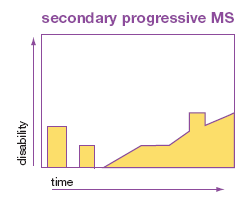 SPMS
Oko 40% bolesnika može i dalje imati relapse
                 -relapsna SPMS
Oko 2-3% RRMS godišnje uđe u sekundarnu progresiju
Nakon više od 25 godina oko 90% pređe u SPMS
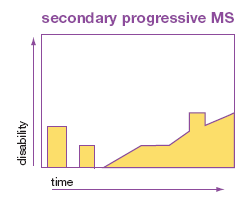 PPMS
10-20% bolesnika
Progresivna akumulacija neurološkog deficita od samog početka bolesti
Mogući relapsi i kod ovih bolesnika - RPMS
Kliničke  karakteristike 
    bolesnika sa i bez relapsa 
    se ne razlikuju
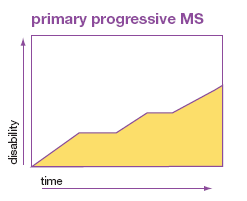 PPMS
Počinje kasnije u odnosu na SPMS
Češće muškarci 
Manje prisutna inflamacija (“zarobljena intratekalno”)
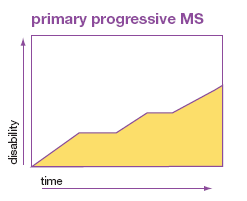 Benigna MS
15 godina remisije nakon prvog relapsa
EDSS skor ≤3.0 posle ≥ 10 godins bolesti
EDSS skor ≤4.0 posle ≥ 25 godins bolesti

Ne uzima u ozir kognitivni
    poremećaj
Moguć razvoj SPMS
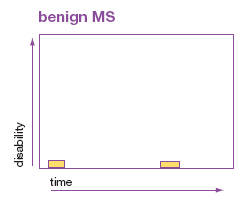 Maligna MS
U prvih pet godina bolesti 
Dovodi do teške neurološke onesposobljenosti
EDSS ≥6
Ili čak do smrtnog ishoda
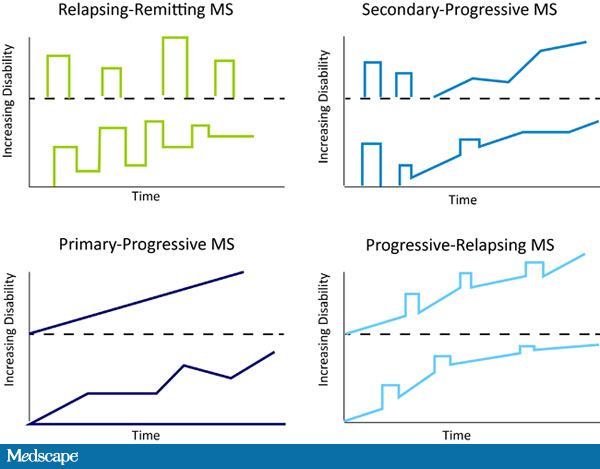 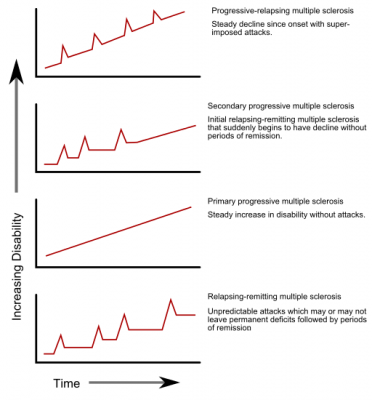 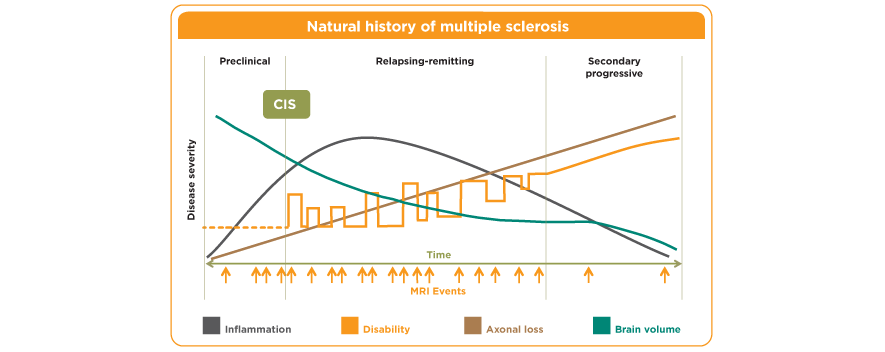 Prirodni tok bolesti
Više studija prirodnog toka MS

Kanada            1043 bolesnika   prosečno 25 godina
Francuska       1844                                   40
Škotska          1055                                   1-60
Švedska            308                                   25

Srbija                119                                   21,7 (41)
Prirodni tok bolesti
Bolesnici sa PPMS ranije postignu određeni stepen onesposobljenosti od RRMS
Kanada  
RRMS  EDSS 6 -15 god; EDSS 7 –20 god; EDSS 8 - 25 god
PPMS   EDSS 6 - 8 god; EDSS 7 – 12 god; EDSS 8 – 15 god
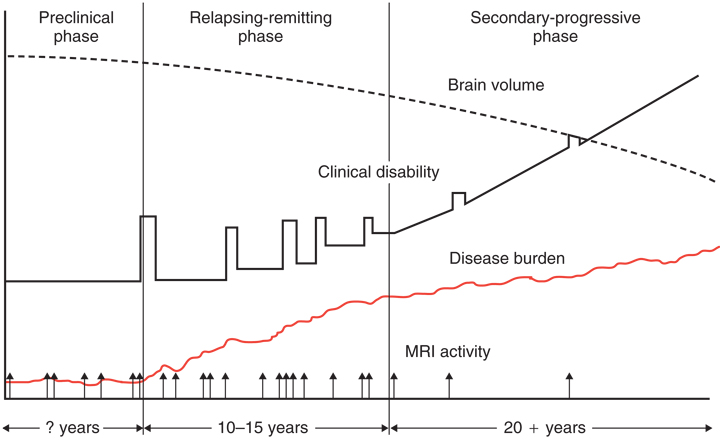 HVALA NA PAŽNJI!